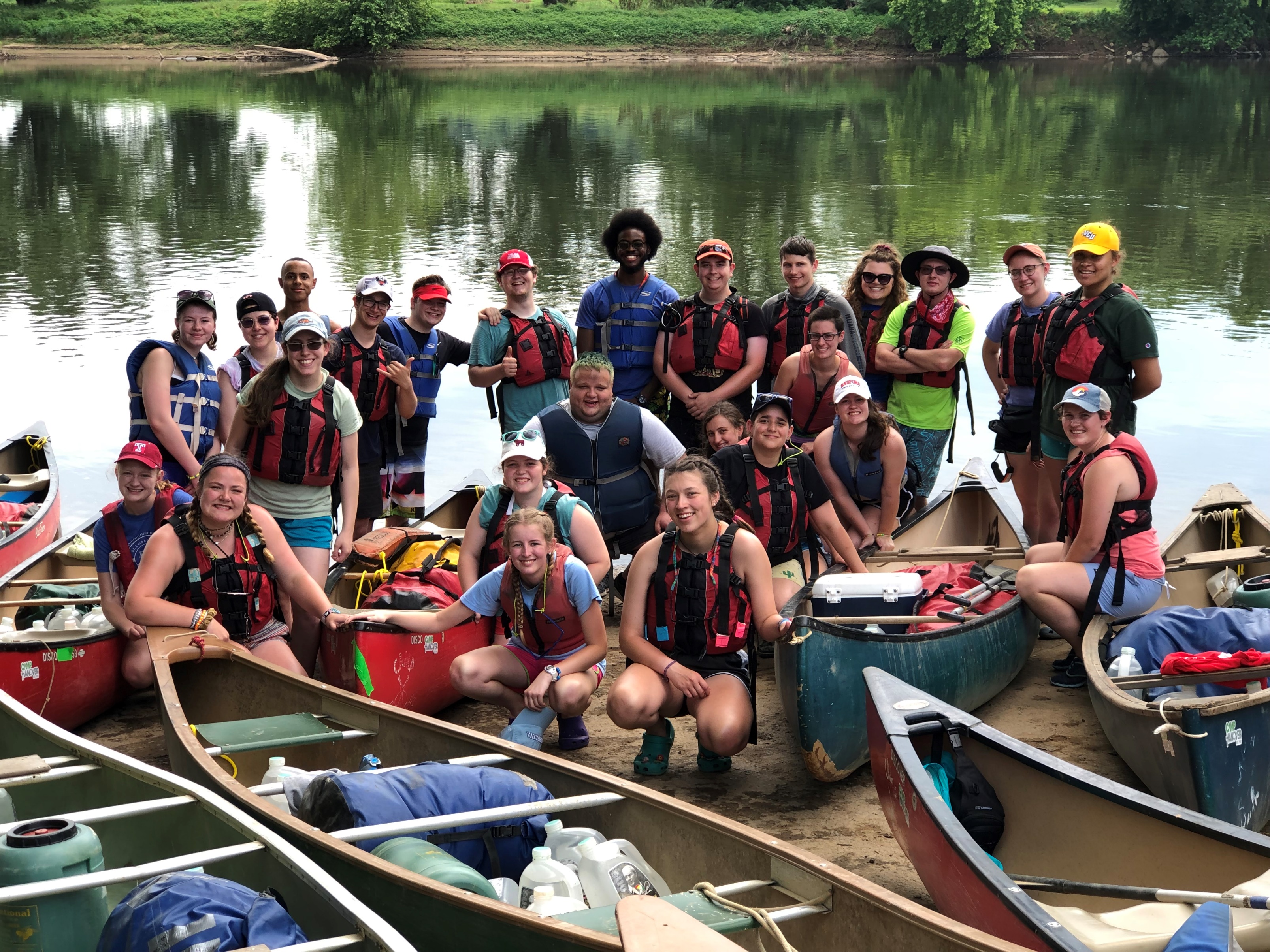 BEST. SUMMER. JOB. EVER.
camphanover.org/work-at-camp
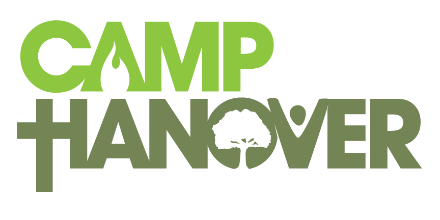